Figure 4. Power and synchrony correlations during Full perception in Experiments I (left) and II (middle) and during ...
Cereb Cortex, Volume 26, Issue 7, July 2016, Pages 3010–3022, https://doi.org/10.1093/cercor/bhv114
The content of this slide may be subject to copyright: please see the slide notes for details.
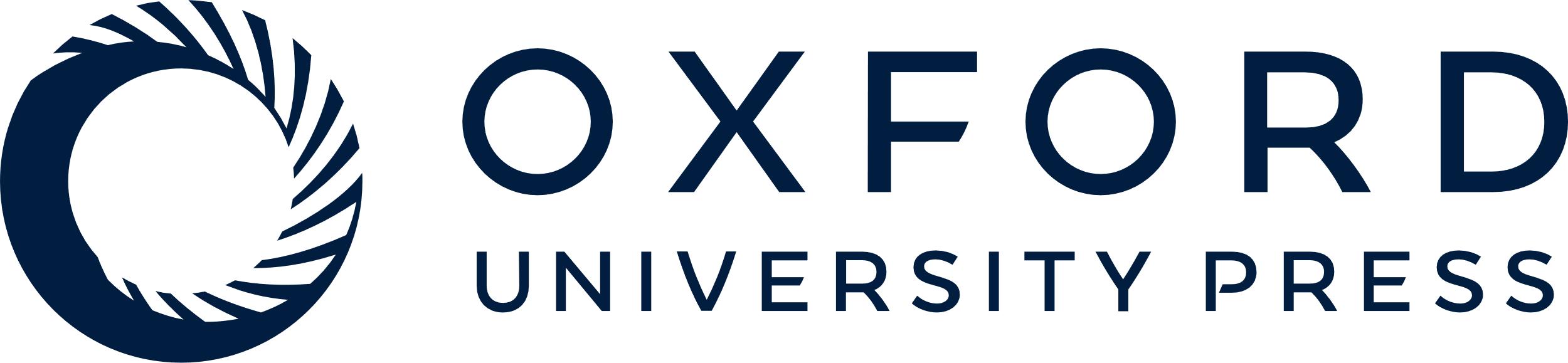 [Speaker Notes: Figure 4. Power and synchrony correlations during Full perception in Experiments I (left) and II (middle) and during Partial perception (right). Dashed lines represent the confidence interval (P < 0.05) for the regression curve.


Unless provided in the caption above, the following copyright applies to the content of this slide: © The Author 2015. Published by Oxford University Press. All rights reserved. For Permissions, please e-mail: journals.permissions@oup.com]